Bean experiment
week one
Week one I sat the beans into  Mrs Farleys office
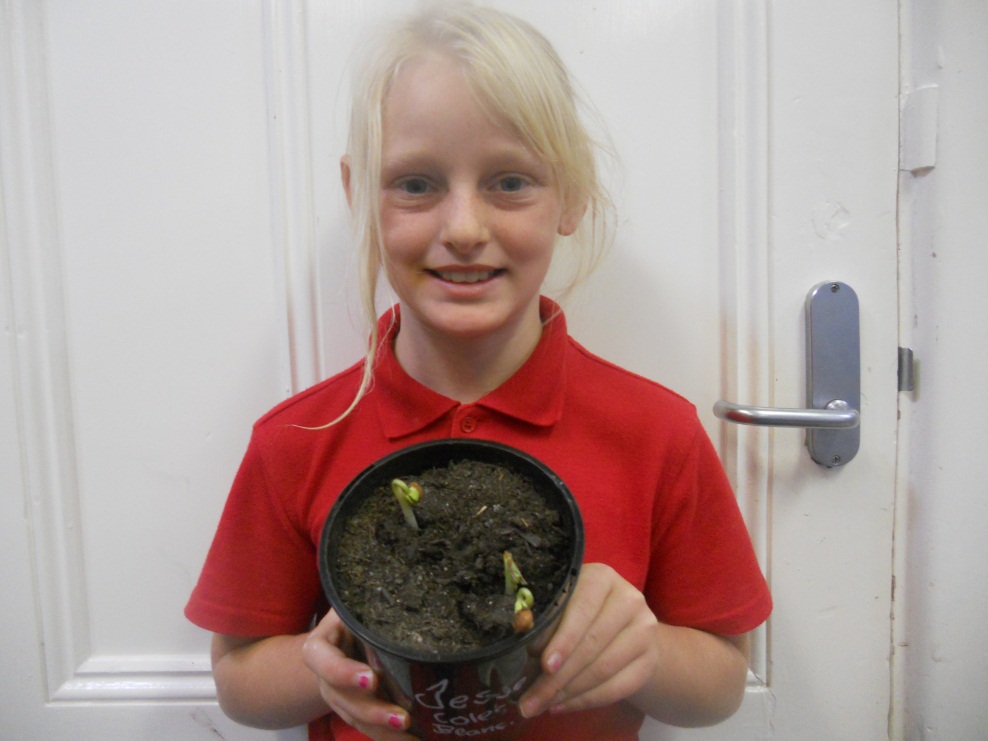 Week two
My beans have grown about 15 cm tall
With out watering them.
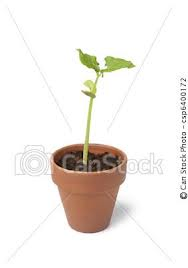 Week three
My beans are going really well they have grown up to 22 cm tall
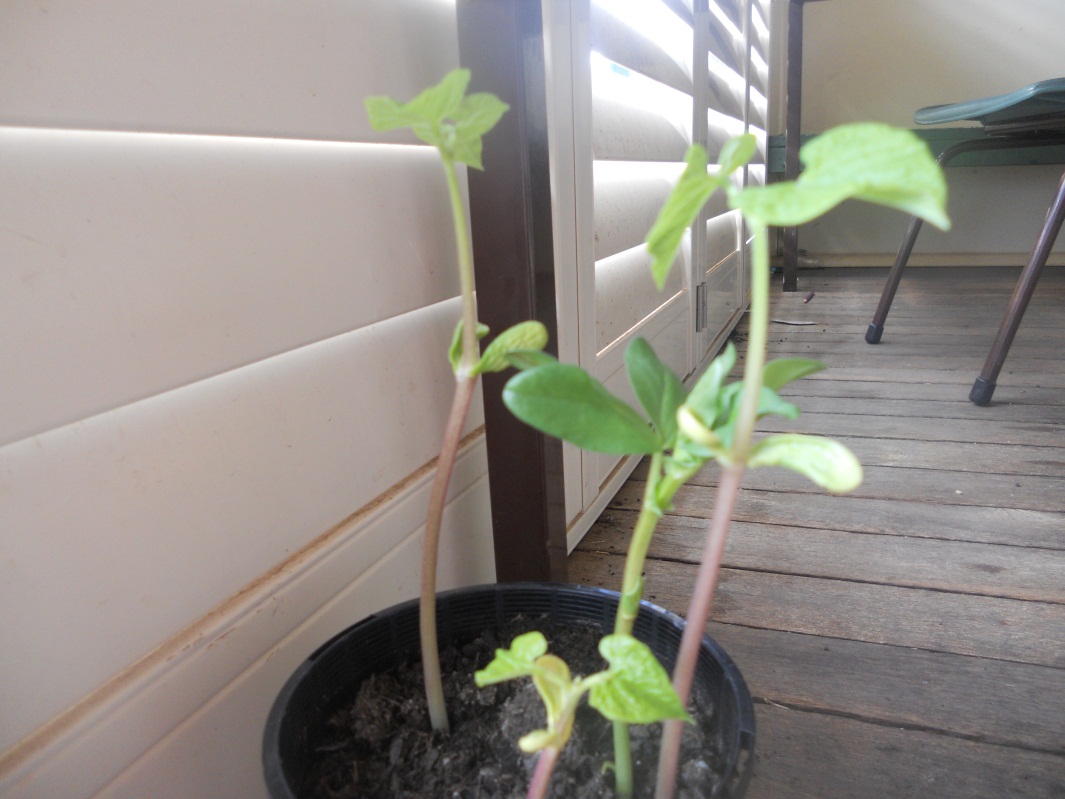